Tuesday 19.6.2012 Morning
No beam during the morning:
4:15 – 9:00 400 V distributor: Recovery after electrical interruption
access for TI services and vacuum valve controls 
11:35 finished the repair of crowbar RF module 2 beam 2
10:30 – 12:30 no beam from PS: 10 MHz cavity intervention
Afternoon
12:40 – 18:00 MD on large Piwinski angle
Special hypercycle for Piwinski MD
2 bunches of 1.5 e11 per bunch (+pilot), go to collision tunes, and collapsed the crossing angles at IP1 and 5, and the separation at IP 1,5, and 8, then looked for collisions. The filling scheme was such that there is one bunch that collides in IP1,5,and 8, and the other bunch colliding in IP 8 only.
Not possible to find collisions at ATLAS and CMS, but LHCb could be optimized. ... the decision was to dump and re-inject with higher intensity bunches
2 bunches of ~2.4e11 injected without separation bump, IP1/IP5 crossing angle at zero, and collision tunes 
Clear luminosity signals in ATLAS and LHCb 
No clear Luminosity readings from CMS? (some signal towards the end of the MD)
 LHCb spectrometer ramped down in steps to zero.
The LHCb spectrometer was left at 0 strength after the MD
ADT set-up for very high bunch intensities (Daniel)
There were few minutes after the Large Piwinski angle MD available for the ADT set-up for very high intensity bunches. The settings for re-cabled HB2 system are available and could be used from now on.
Unfortunately the set-up for pilot intensity was not done yet and needs to be done before the next MD which would require damper active for pilot intensity.


Note for the coming MDs:
Before injection of any high intensity beam (>1.7e11 ppb) the ADT needs to be switched to "high intensity" settings regardless if the ADT is needed or not.
Not respecting this consigne may lead to a damage of the Beam Position front-end electronics. This operation could be done in few seconds remotely, by the ADT experts (please call Daniel).
Tuesday evening/night
Pre-cycle after the Piwinski angle MD
19:30 MD on octupole instability threshold	
Use special MD2 hypercycle
Chromaticity: we think we set it to ~ + 5 units (i.e. we made a trim of 3 units to the ~ 1-2 assumed to be in physics)
We did 1 fill with B2 (beam as for physics, 1380 bunches) as foreseen and decreased the octupoles' current from ~ 450 A to 97 A (on the flat-top before the squeeze) when we started to see beam losses in IP7.  beams dumped
BLM high voltage
23:52 beam dumped by BLM high voltage through SIS interlock due to high losses 
approximately factor 1.8 below abort threshold in 83 sec integration interval (RS12)
Losses last for 4-5 minutes
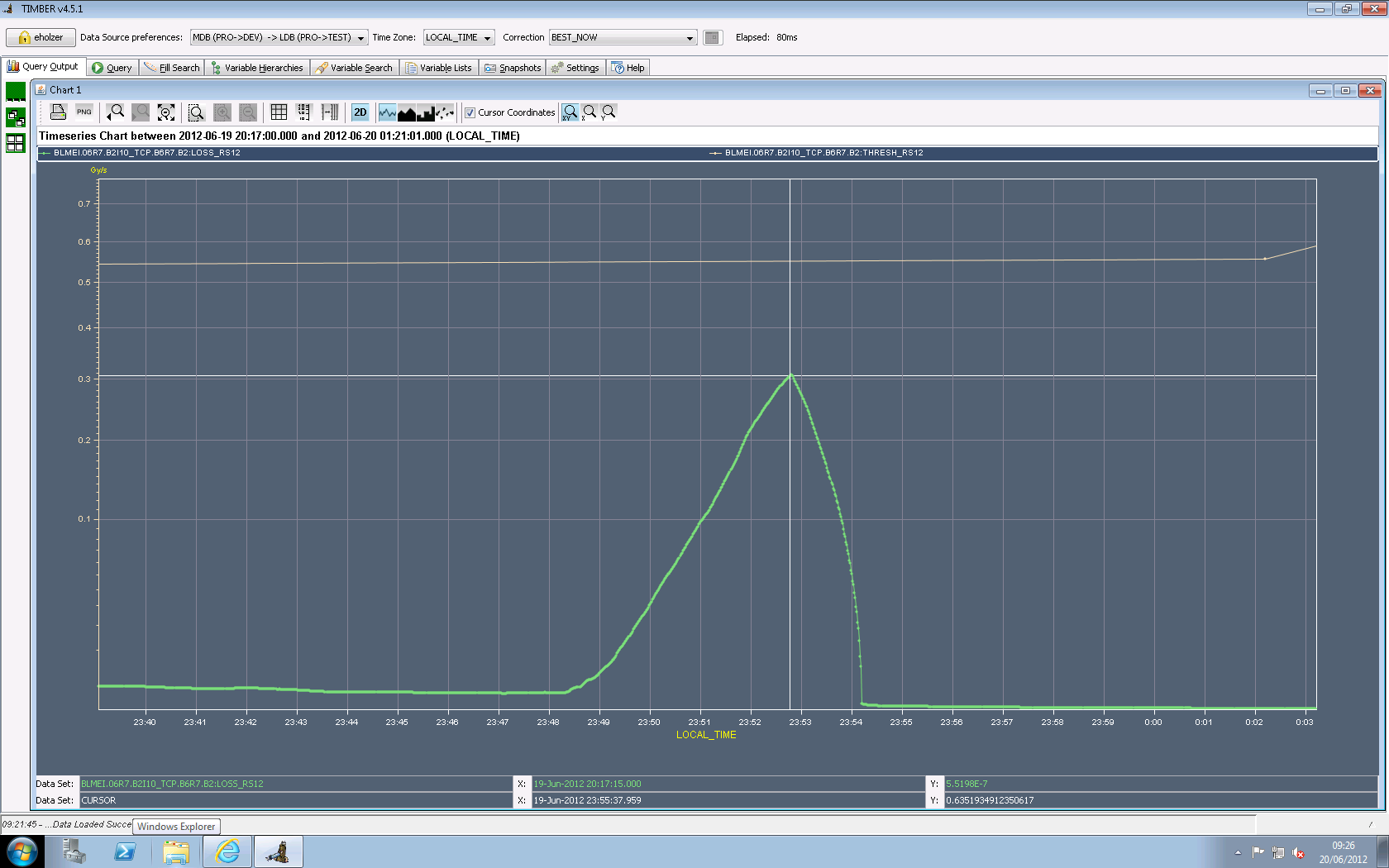 RS12 Threshold

RS12 B2 IP7 BLM at TCP
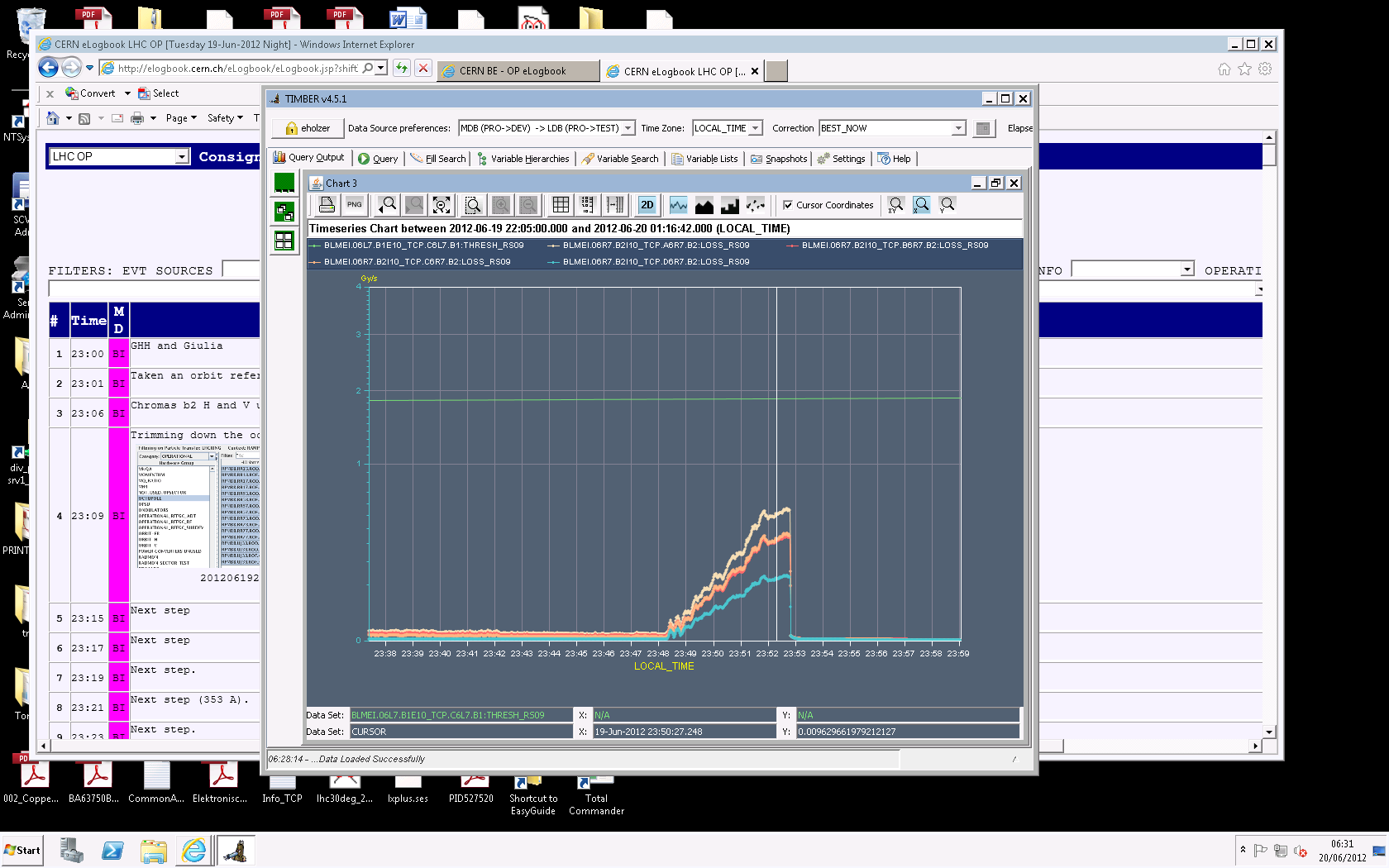 RS09 Threshold

RS09 B2 IP7 BLMs at TCPs
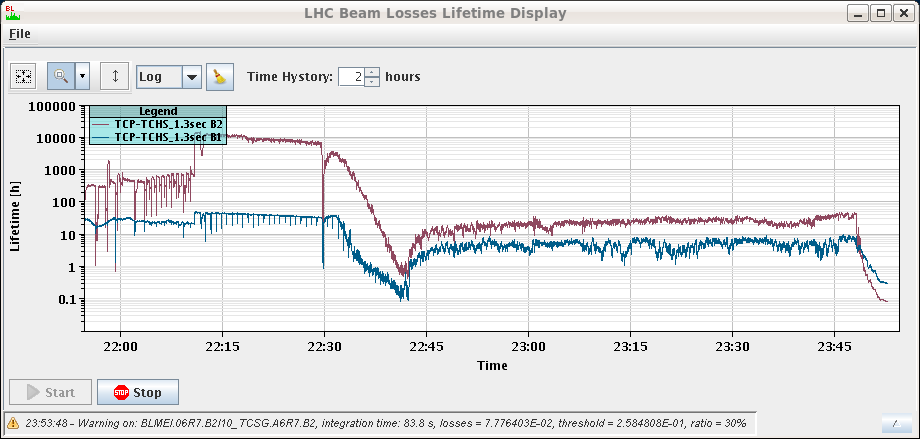 Chromaticity measurement with pilots (ramp, flat-top and squeeze)
1:00 Precycled the RQTL11.L2B2 in order to reset it after it had tripped
Ramp with pilots for chroma measurement
Flat-top:B1/2 H: ~0-1B1/2 V: ~2-3

Trimming down the octupoles has a large effect on chromaticity: +4/+5 units in horizontal, -1/-2 in vertical
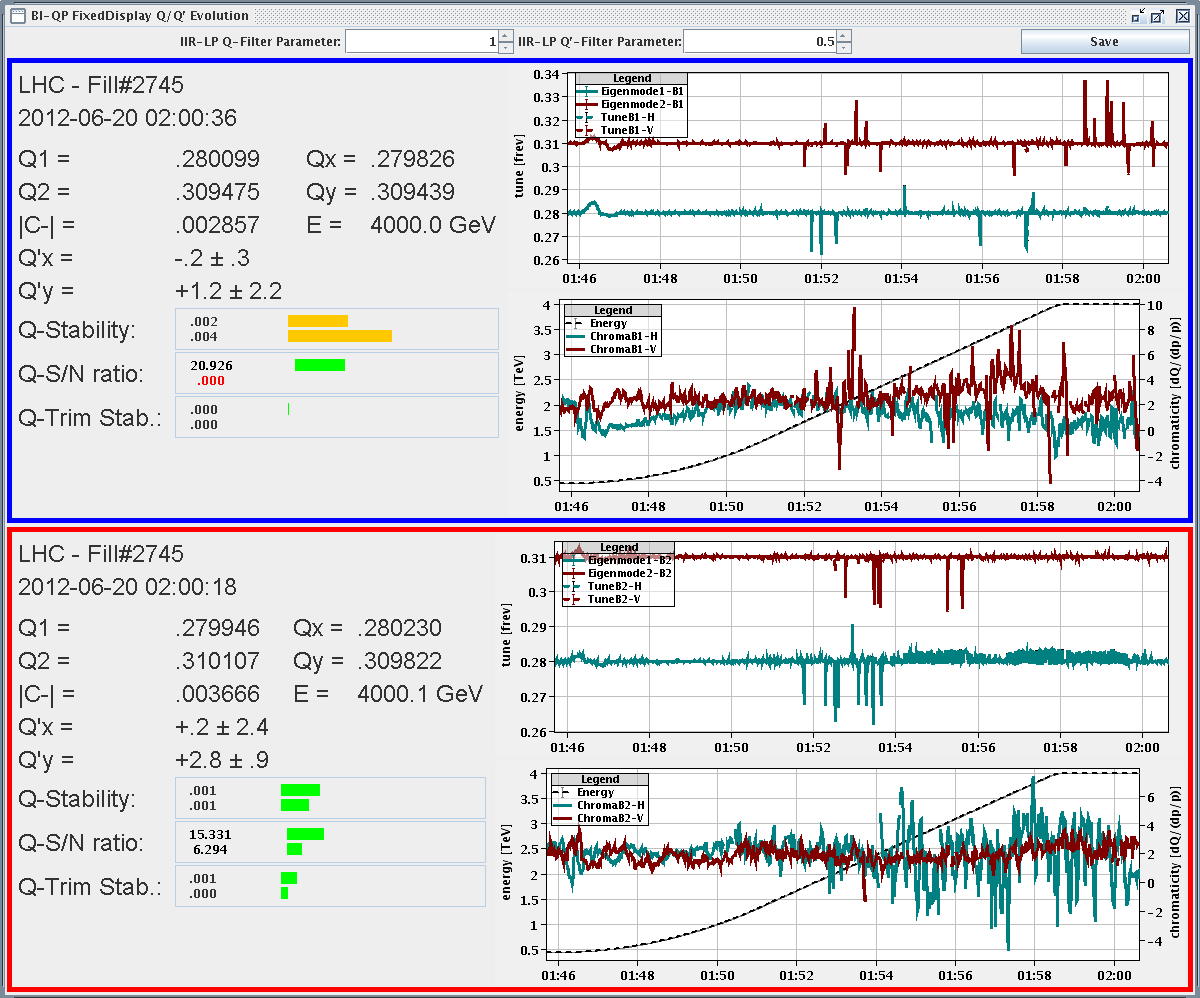 Night/Morning
3:19 beams dumped – ramp down and prepare for MD on longitudinal dynamics
4:50 injecting pilots 
ADT set for 2e11 ppb by Daniel
Started with 8 indivs with different intensities but similar bunch lengths
Draft MD Planning Tue – Wed (19. – 20.6.)
Giulia
Alick
Ghislain
Giulia
Mirko
Alick
Ghislain
19-06-12
MD Planning 2012, MD#2
Issues and Accesses
RCBV29.L3B1 (in fault since Tuesday 19:00)
TI wants an access in PM18 (Pompe 2 Eau mixte)
BLM sanity check failed on a SEM  internal threshold relaxed by 5%
RQTL11.L2B2 trips
knob trims on ROF.A56B1 should maybe be verified
rebooted a bbq and an lbds front ends
ADT set up for high single bunch intensity, should be reverted at the end of the RF MD
Terminal servers started to upgrade with minimal pre-warning: 1 hour of MD time for measurement lost: cerntsab35, cerntsbt02
 upgrades need to be scheduled!
Cont. Issues and Accesses
TCLIB.6R2.B1 electronics and LVDT sensor.
MAD PM15: motors of inner doors not working (at least 4 hours).
BI in Pt4 wall current monitor: postponed to after TS – R. Steinhagen (3-4 hours, working hours). 
TOTEM vacuum gauge (3 hours).
MCBV18.L4B1 and RCO.A12.B1 to be repaired / changed.
Pt.7 (IMPACT: 18638) to exchange two amplifiers for the diamond BLMs. 1-2 hours both sides of the IP (Ewald). – after cool down of the collimator region (before Thursday UFO MD)
BI: Q7R4 (RF zone) - install temperature probes on the HT- monitor to be retrieved during the next TS. ½ hour: but needs one more short access to install temperature probes